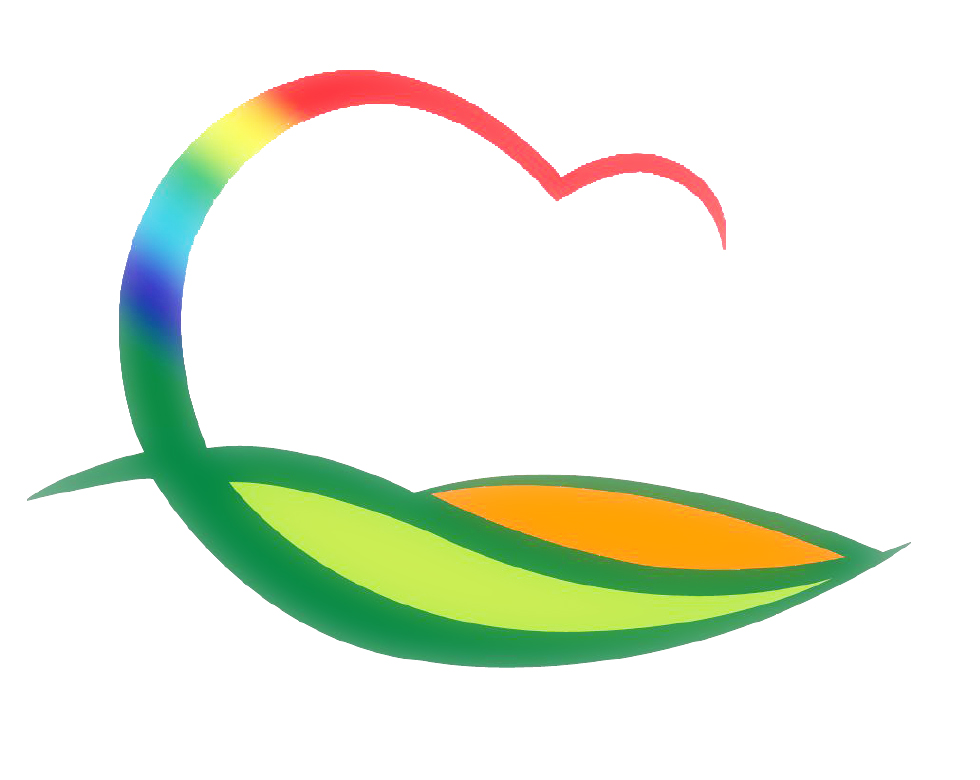 도 시 건 축 과
4-1. 2040년 영동군 기본계획 수립 용역 2차분 착수
공간적 범위 : 영동군 전역 845㎢
용역비 : 896백만원
4-2. 2020년 소규모지역개발사업 측량 설계 합동작업 추진
조사측량 및 설계단가 작성(235건 / 7,045백만원)
4-3. 공동주택 관리비용 지원사업 신청 접수
사업대상 : 준공 후 10년 경과한 노후, 불량 공동주택단지
사  업 비 : 400,000천원
신청기간 : 1. 6. ~ 2.7.
4-4. 2020년도 빈집정비사업 신청
사업대상 : 1년 이상 미거주·미사용 주택
신청기간 : 1. 1. ~ 2. 1.